GEOMETRIJA V PROSTORU
PIRAMIDA
DEFINICIJA
Piramida je oglato geometrijsko telo, ki ga omejuje  n-kotnik (osnovna ploskev) in n trikotnikov (stranske ploskve), ki sestavljajo plašč piramide.
Taka piramida se ime imenuje n-strana piramida.
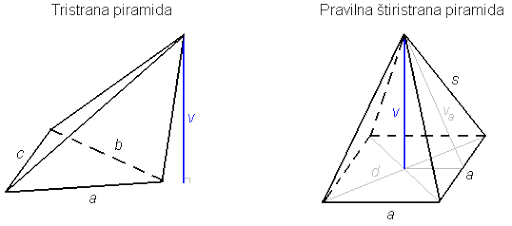 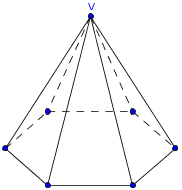 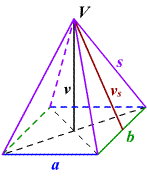 tristrana piramida
šeststrana piramida
štiristrana piramida
Stranske ploskve piramide se stikajo v eni točki. ki se imenuje vrh piramide.
Stranice osnovne ploskve so osnovni robovi piramide.
Stranice stranskih ploskev, ki niso hkrati tudi stranice osnovne ploskve, se 
imenujejo stranski robovi piramide.
VRH
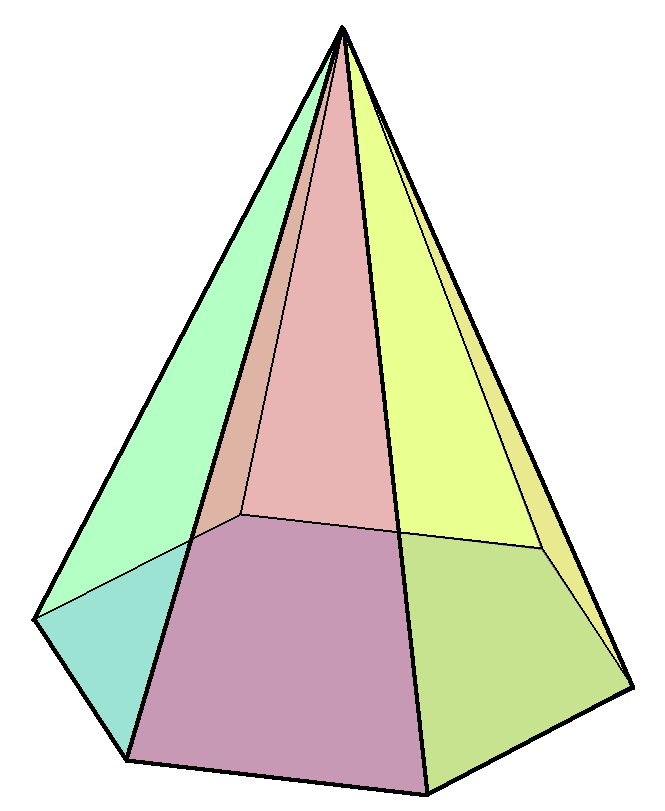 STRANSKA PLOSKEV
OSNOVNA PLOSKEV
STRANSKI ROB
OSNOVNI ROB
Razdalja od vrha piramide do ravnine, na kateri leži osnovna ploskev, je višina 
piramide.
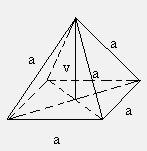 Če so vsi stranski robovi enako dolgi, je piramida pokončna, sicer je poševna.
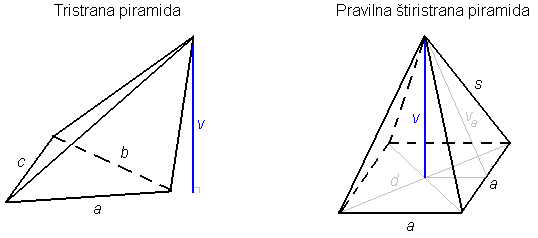 Pokončna piramida, ki ima za osnovno ploskev pravilen večkotnik, je pravilna.
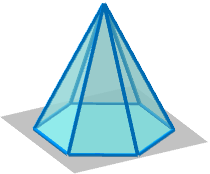 Piramida, ki ima vse robove enako dolge, je enakoroba.
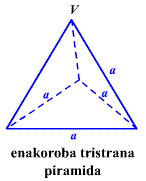 POVRŠINA PIRAMIDE
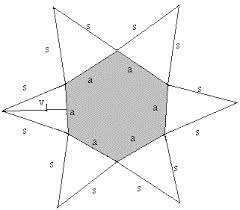 S
PROSTORNINA PIRAMIDE
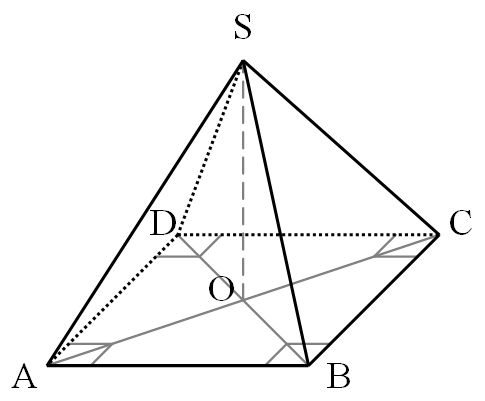 https://www.youtube.com/watch?v=OUDjY6vJ8pw
https://www.youtube.com/watch?v=k0dCOgMi7IM
PRAVILNA 4-STRANA PIRAMIDA
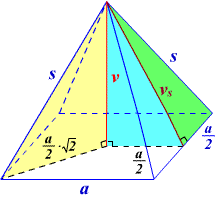 Pravilna štiristrana piramida je oglato geometrijsko telo 
sestavljeno iz kvadrata in štirih enakokrakih trikotnikov.
Pitagorovi izreki v pravilni štiristrani piramidi:
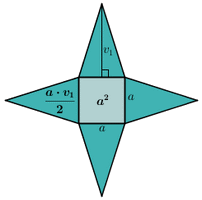 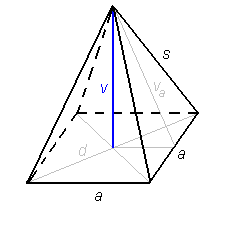 ENAKOROBA POKONČNA 3-STRANA PIRAMIDA ALI TETRAEDER
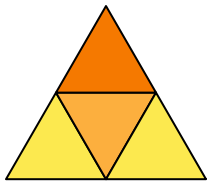 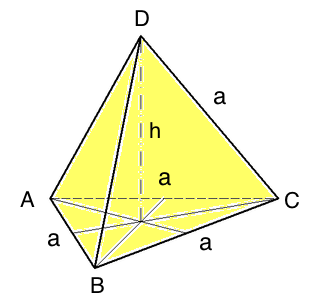 PRAVILNA 6-STRANA PIRAMIDA
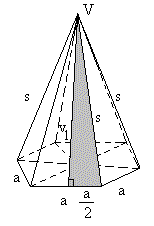 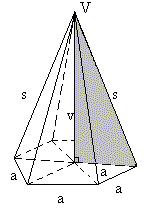 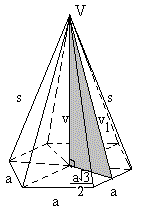 Pravilna 6-strana piramida je oglato geometrijsko telo, ki je sestavljeno iz 
pravilnega 6-kotnika in šesti enakokrakih trikotnikov.
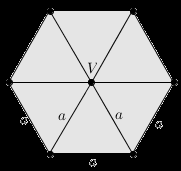 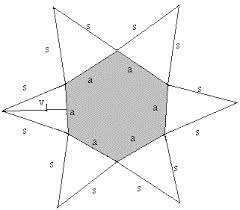 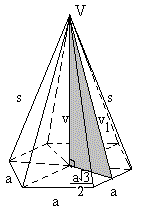 V pravilni štiristrani piramidi meri višina 56 cm in stranska višina 65 cm. Izračunaj osnovni rob piramide.
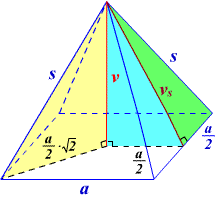 V pravilni štiristrani piramidi meri stranski rob 61 cm in diagonala osnovne ploskve 22 cm. Izračunaj višino piramide.
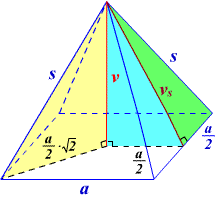 Izračunaj površino in prostornino pravilne štiristrane piramide, če meri osnovni rob 12dm in višina 8 dm.
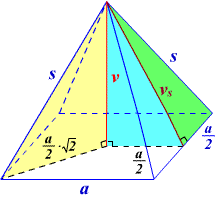 Pravilna štiristrana piramida ima osnovni rob 1dm, stranski pa 13 cm. Izračunaj plašč piramide.
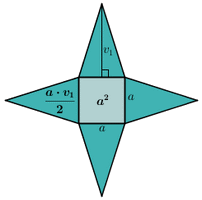 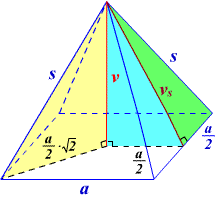 Osnovna ploskev štiristrane piramide je kvadrat s stranico 25 cm. Izračunaj površino in prostornino piramide, če je kot med osnovnim in stranskim robom 65°.
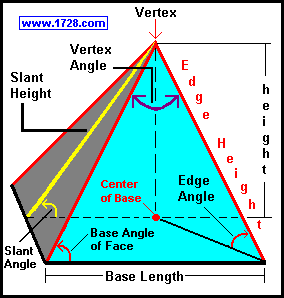 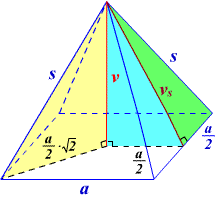 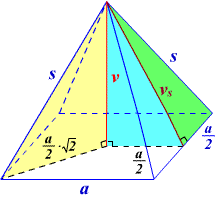